Measuring myelin protein expression with a MeCP2 knockdown in oligodendrocytes
Rachel Siefring
Mentor: Dr. Carmen Sato-Bigbee
The human population
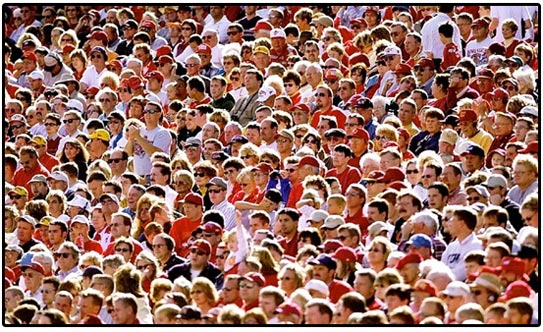 People with disabilities
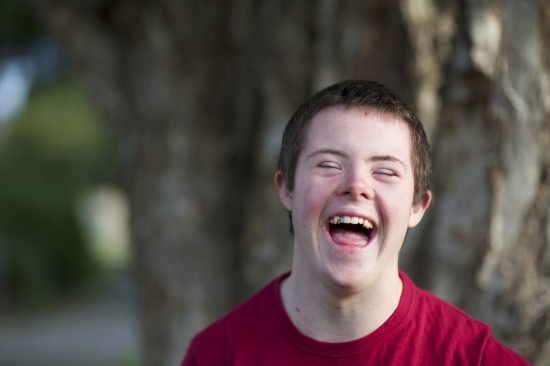 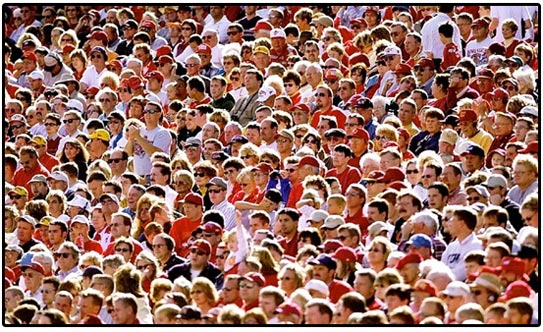 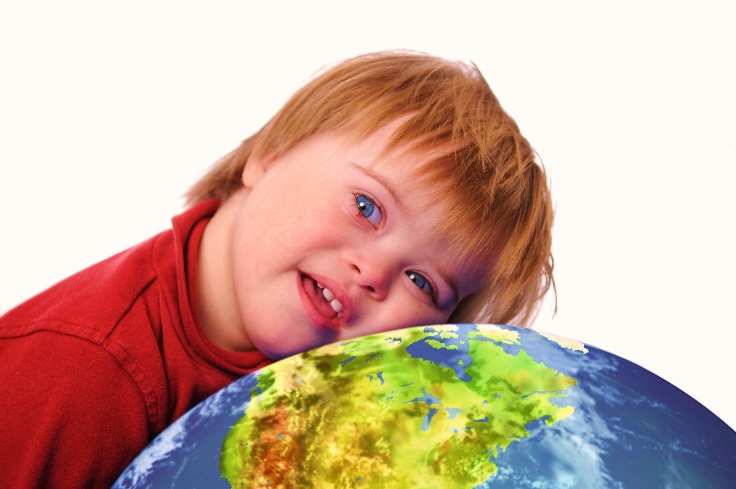 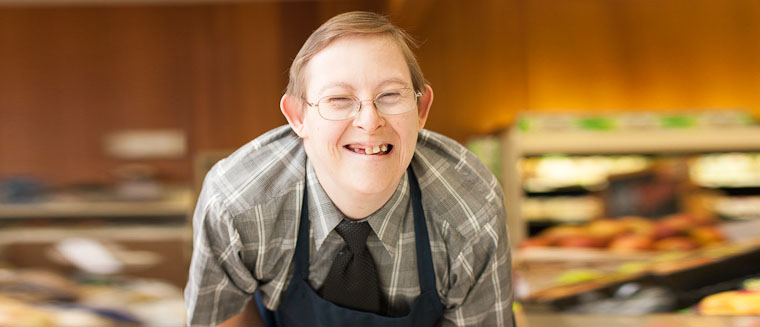 People with autism
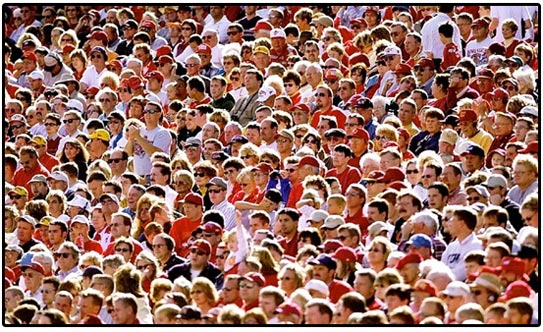 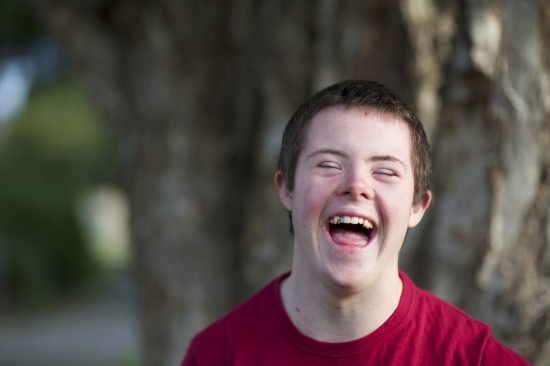 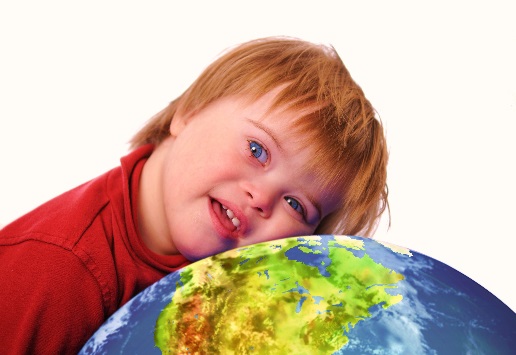 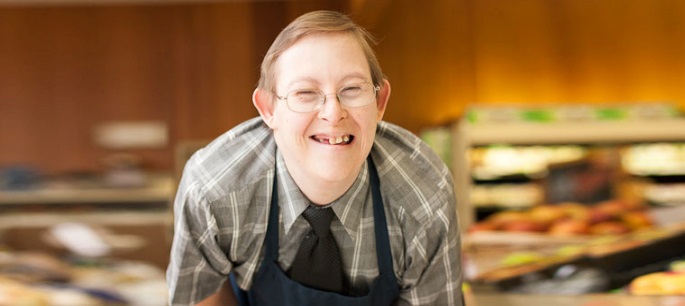 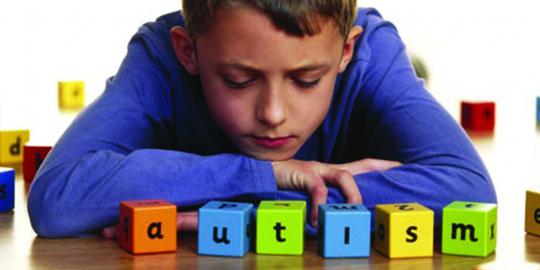 ASD and Rett Syndrome
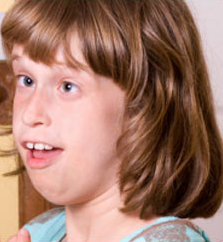 Autism Spectrum Disorders
Rett Syndrome
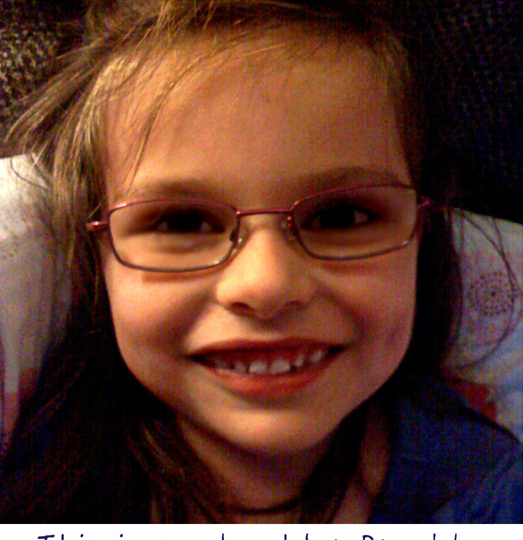 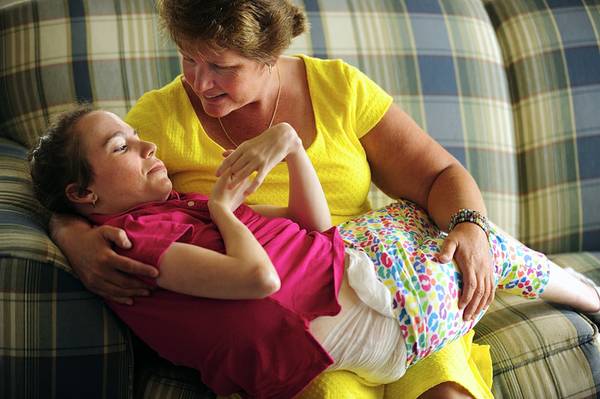 Cause of Rett Syndrome
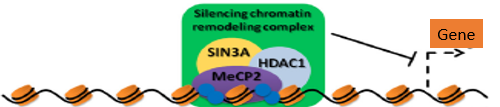 Caused by a mutation
in methyl-CpG-binding 
Protein (MeCP2)
CH3
CH3
Figure 2 of Cortes-Mendoza, 2013
[Speaker Notes: Really need to break this slide down and work on it…]
What does MeCP2 do?
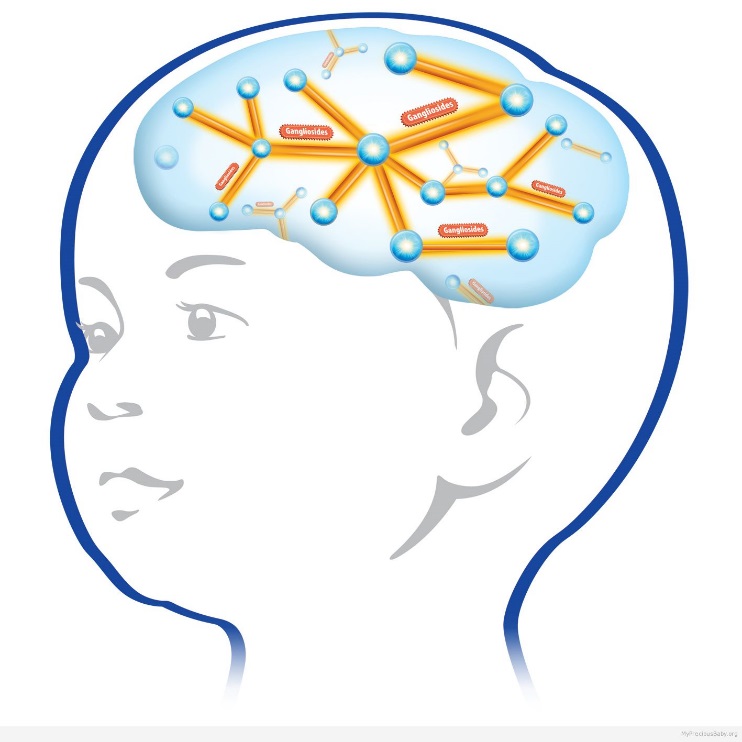 MeCP2
Regulates transcription of
Brain-derived growth factor (BDNF)
Axonal maturation
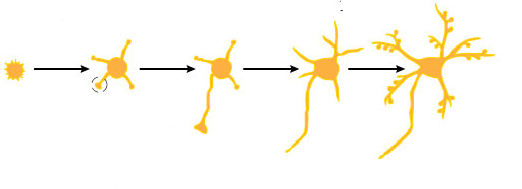 Neuronal development
What does MeCP2 do?
MeCP2
Regulates transcription of
Brain-derived growth factor (BDNF)
Axonal maturation
Neuronal development
What does MeCP2 do?
MeCP2
Regulates transcription of
Myelination
Brain-derived growth factor (BDNF)
Oligodendrocytes
Axonal maturation
Neuronal development
What does MeCP2 do?
MeCP2
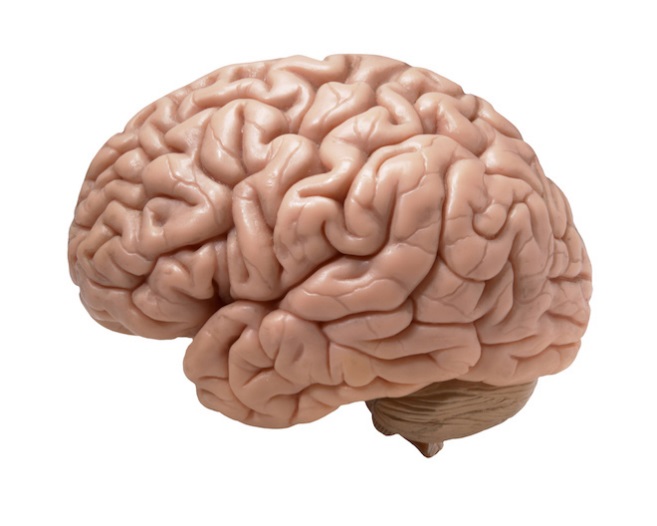 Myelination
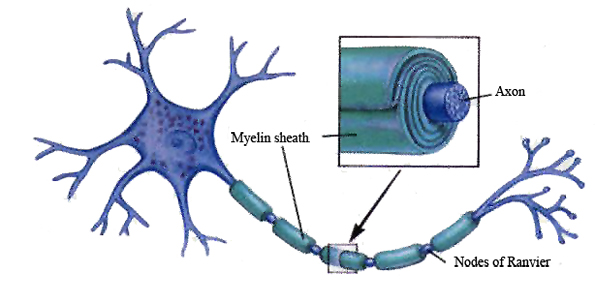 What does MeCP2 do?
MeCP2
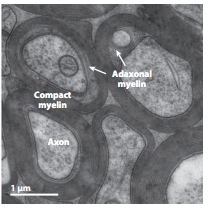 Myelination
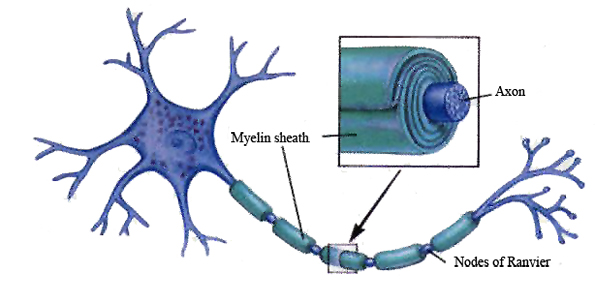 Axon
Figure 1B from Nave and Werner (2014)
What does MeCP2 do?
MeCP2
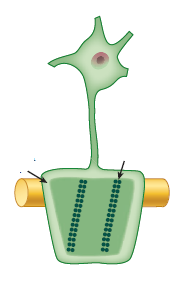 Oligodendrocyte
Myelination
Oligodendrocytes
Myelin
What does MeCP2 do?
MeCP2
Myelination
How is the myelination process different in a child with Rett syndrome?
Oligodendrocytes
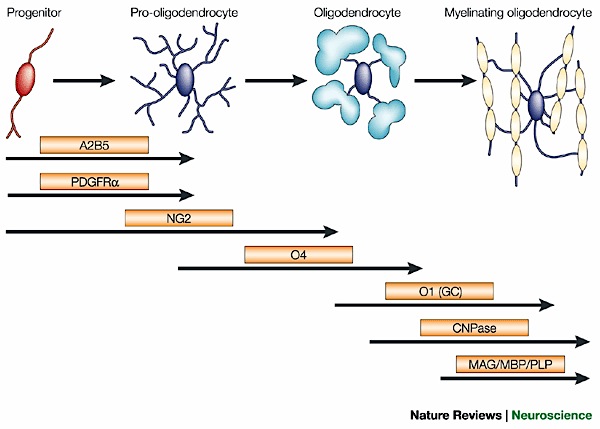 Stages of oligodendrocyte development
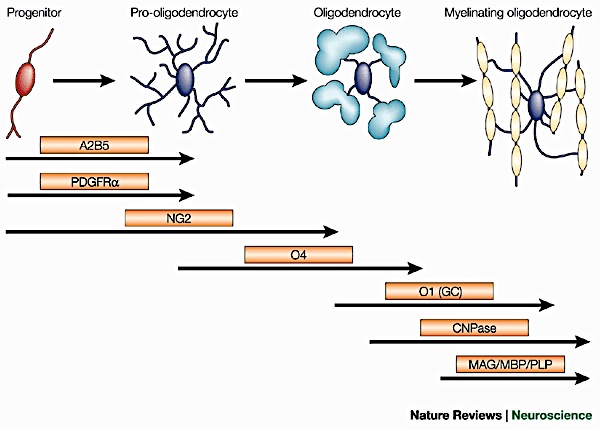 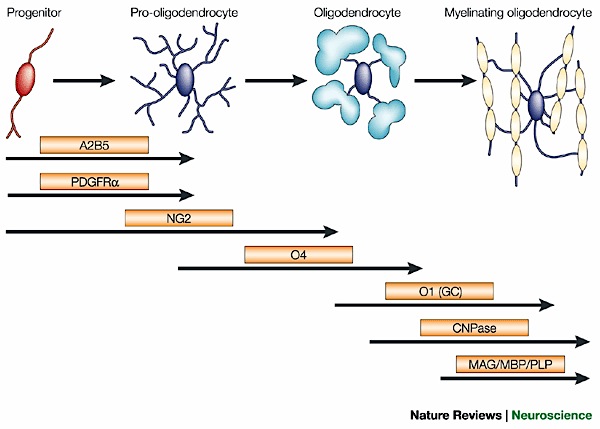 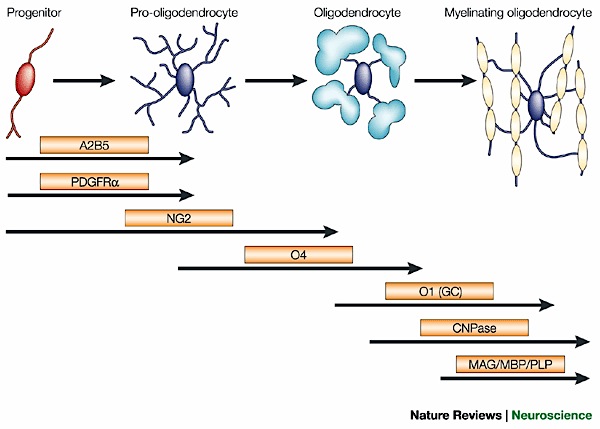 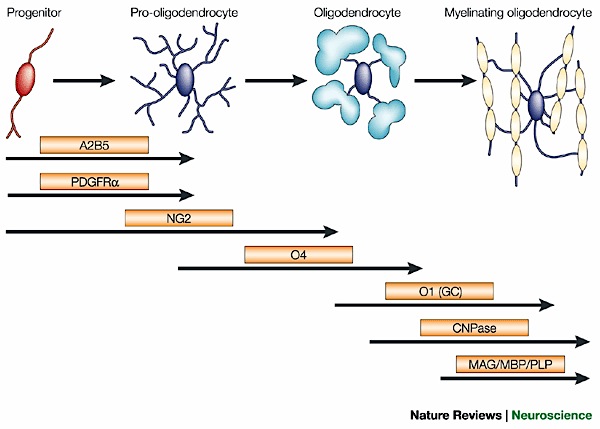 Progenitor cell
Pre-oligodendrocyte
Mature oligodendrocyte
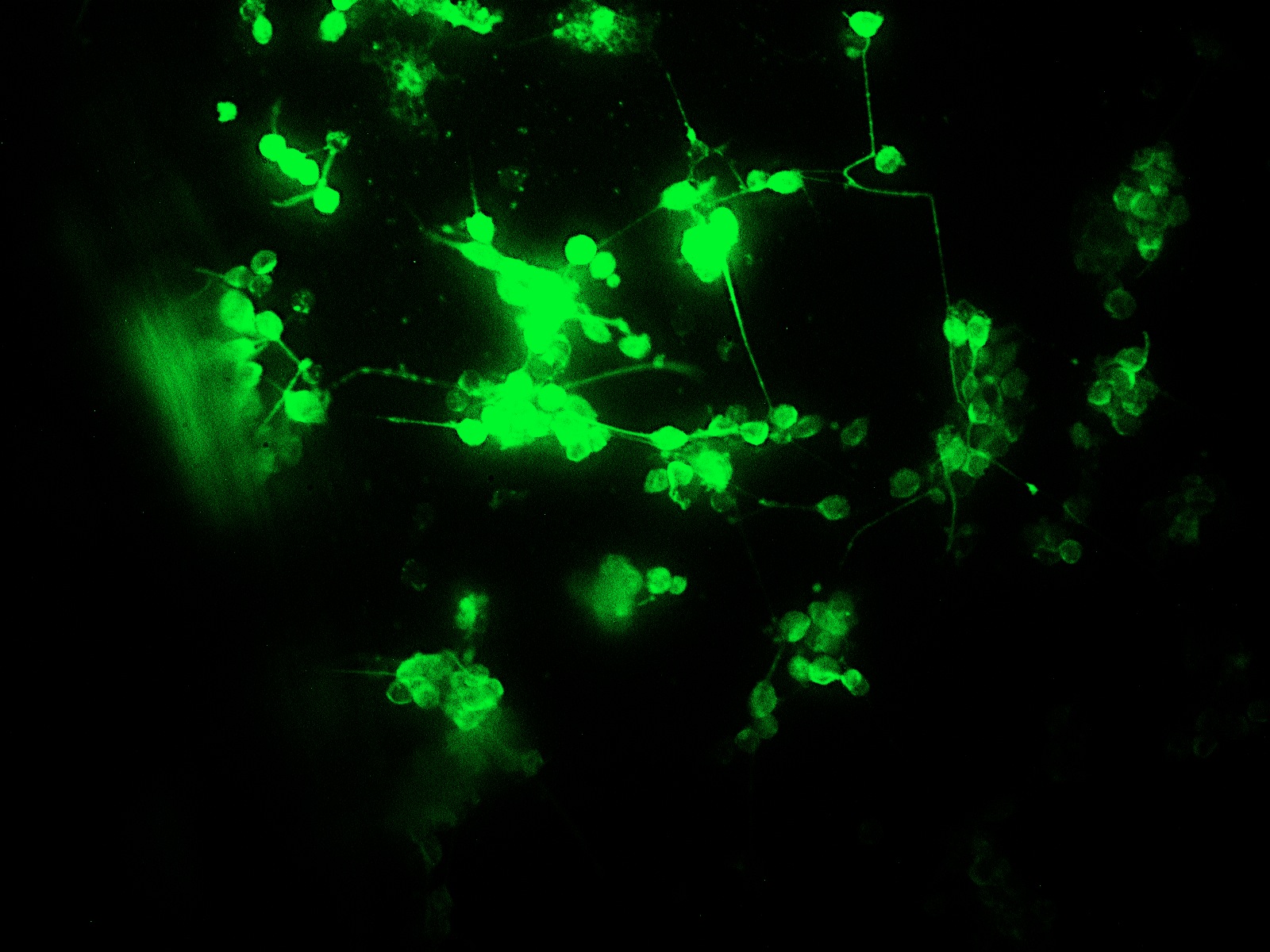 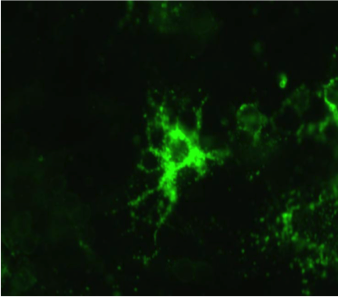 Slide provided by Dr. Sato-Bigbee
Myelin Proteins
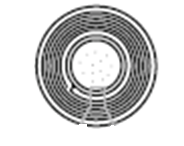 Figure 1 from Jahn, et al
Myelin Basic Protein (MBP)
Myelin-associated glycoprotein (MAG)
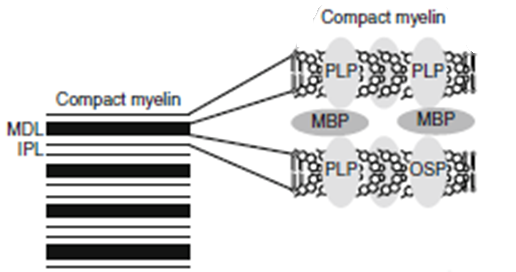 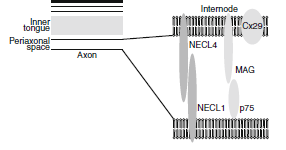 [Speaker Notes: I need an immunocytochemistry shot of these two proteins in action…]
Myelin Basic Protein (MBP)
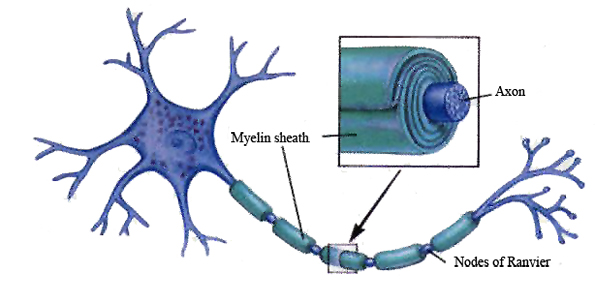 MBP
MBP
Modified Figure 1D from Aggarwal et al (2013)
Myelin-associated glycoprotein (MAG)
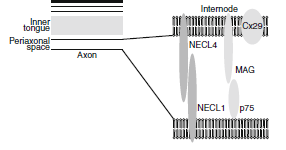 Acts as a linker between the axon and the myelin sheath
Is there a difference in MBP and MAG expression levels
when there is a MeCP2 knockdown??
Isolating oligodendroctyes
2 experimental groups
Sprague-Dawley rats
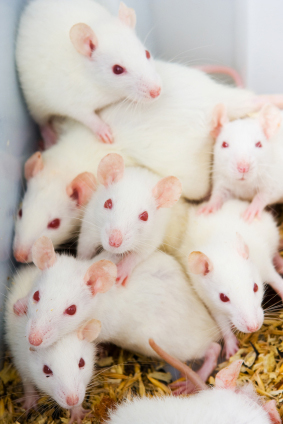 Regular MeCP2
MeCP2 knockdown
Cerebral hemispheres
and cerebellum
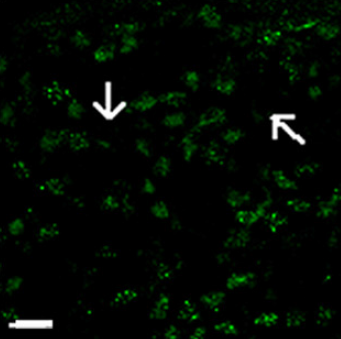 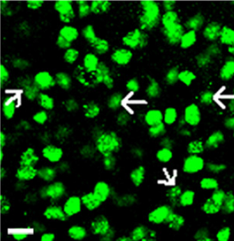 From Figure 1A from Nguyen et al (2013)
[Speaker Notes: I need two different immunocytochemistry pics, one with a MeCP2 knockout and another with ordinary MeCP2]
Knockdown method: siRNA
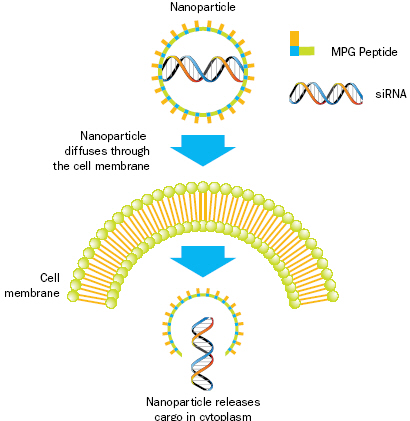 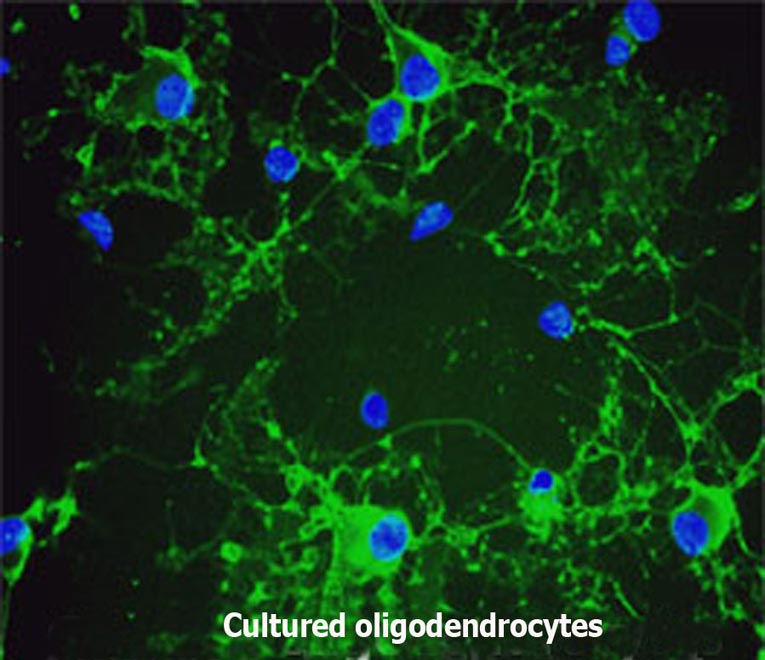 siRNA synthesis
Use DEQOR to generate 21 nucleotide transcripts
Send MeCP2 sequence
to Sigma Aldrich
300-600 nt mRNA transcript
Synthesized siRNA
[Speaker Notes: This slide will describe the process of transfection into the cells.]
Applying siRNA to oligodendrocytes
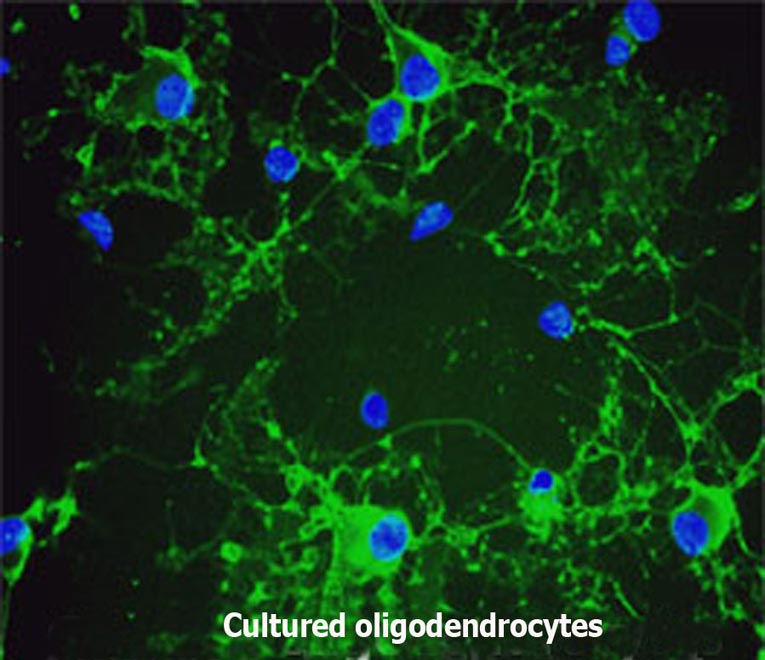 GeneJammer
reagent
See if knockdown worked
via Western Blot
siRNA
Western Blot: SDS-PAGE
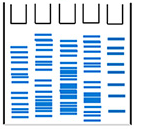 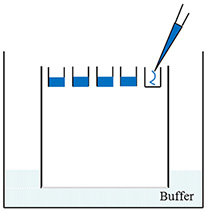 Make cell lysates for each culture
Load samples into the SDS-PAGE
Separated lysate proteins
[Speaker Notes: Add a few more slides related to this technique.  Try to add real Western blots containing MBP and MAG WBs.]
Western Blot
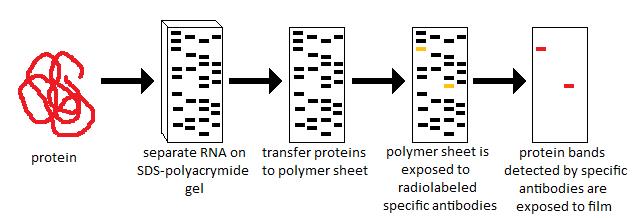 Polymer sheet is exposed to antibodies
http://en.wikibooks.org/wiki/Structural_Biochemistry/Proteins/Western_Blotting
Western Blot
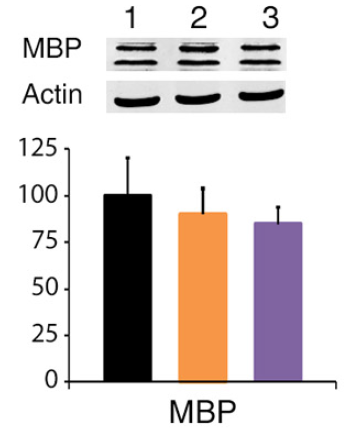 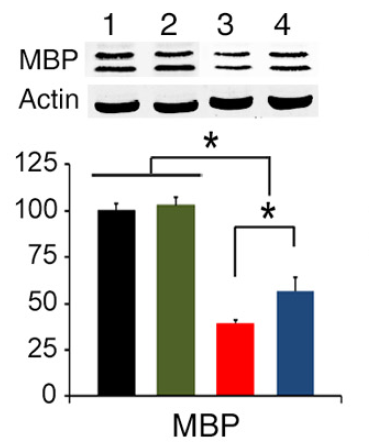 Figures 7A and 7B from Nguyen (2013)
[Speaker Notes: Quantitative western blot: measuring the amount of fluorescence that exudes from it in order to get a quantitative measure…
Loss of MeCP2 in oligodendrocyte lineage…looking almost exclusively at oligodendrocytes
B.  Loss of MeCP2 in an entire mouse…whole-brain extracts.]
Possible resulting scenarios
Methods don’t work
Oligodendrocyte isolation fails
siRNA
Possible resulting scenarios
Methods don’t work
No difference in myelin protein expression
Oligodendrocyte isolation fails
MeCP2 doesn’t effect oligodendrocytes in culture
siRNA
[Speaker Notes: Nguyen (2013) didn’t see a big difference in protein expression levels when they compared the different types of mice.]
Possible resulting scenarios
Methods don’t work
No difference in myelin protein expression
Large differences in myelin protein expression
Oligodendrocyte isolation fails
MeCP2 does effect oligodendrocytes in culture
MeCP2 doesn’t effect oligodendrocytes in culture
siRNA
Overexpression
Underexpression
Concluding remarks
Do myelination and oligodendrocytes play a role in the Rett syndrome phenotype?  
Does MeCP2 specifically affect MBP and MAG?
Based on this experiment, should this research even be pursued?
Does MeCP2 directly affect the myelination process?
References:
Bhat, S., et al. (2014). Autism: cause factors, early diagnosis, and therapies. Reviews in the Neurosciences. De Gruyter. 25(6): 841-850.  
Amir, R. et al. (1999). Rett syndrome is  caused by mutations in X-linked MECP2, encoding methyl-CpG-binding protein 2. Nature Genetics, 23: 185-188. 
Kleijer, K., Schmeisser, M., Krueger, D., Boeckers, T., Scheiffele, P., Bourgeron, T., Brose, N., and J. Burbach. 2014. Neurobiology of autism gene products: towards pathogenesis and drug targets. Psychopharmacology. 231: 1037-1062. 
Chahrour, M., et al. (2008). MeCP2, a key contributor to neurological disease, activates and represses transcription. Science, 320: 1224-1229. 
Ebert, D. & M. Greenberg. (2013). Activity-dependent neuronal signalling and autism spectrum disorder. Nature, 493: 327-337. 
Vora, P., et al. (2010). A novel transcriptional regulator of myelin gene expression: implications for neurodevelopmental disorders. Lippincott Williams & Wilkins, 0959-4965: 917-921. 
Zeidán-Chuliá, F., et al. (2014). The glial perspective of autism spectrum disorders. Neuroscience and Biobehavioral Reviews, 38: 160-172.
References, cont.
8.  Karpova, N. (2014). Role of BDNF epigenetics in activity-dependent neuronal plasticity. Neuropharmacology, 76: 709-718. 
9.  Cortes-Mendoza, J., et al. (2013). Shaping synaptic plasticity: the role of activity-mediated epigenetic regulation on gene transcription. International Journal of Developmental Neuroscience. 31: 359-369.   
10.  Sato-Bigbee, C., et al. (1999). Different neuroligands and signal transduction pathways stimulate CREB phosphorylation at specific developmental stages along oligodendrocyte differentiation. Journal of Neurochemistry, 72: 139-147.  
11.  Saini, H., et al. (2005). Novel role of sphinogosine kinase 1 as a mediator of neurotrophin-3 action in oligodendrocyte progenitors. Journal of Neurochemistry, 95: 1298-1310. 
Shan, G. (2010). RNA interference as a gene knockdown technique. The International Journal of Biochemistry and Cell Biology, 42: 1243-1251.  
Nguyen, M., et al. (2013). Oligodendrocyte lineage cells contribute unique features to Rett Syndrome neuropathology. Neurobiology of Disease, 33(48): 18764-18774. 
Bradl, M. and H. Lassmann. (2010). Oligodendrocytes: biology and pathology. Acta Neuropathol, 119: 37-53. 
Jahn, O., Tenzer, S., and H. Werner. (2009). Myelin proteomics: molecular anatomy of the insulating sheath. Mol Neurobiol, 40: 55-72.